46-2
These materials are by the Kongki Ka Project and are made available to you under the terms of the Creative Commons Attribution ShareAlike license 4.0.
You have permission to share and redistribute these materials in any format and to make reasonable revisions and adaptations of this translation, provided that:
You include the above licence and source information.
If you redistribute these materials or create derivatives, you must distribute your contributions under the same license as the original.
 
The Holy Bible, Berean Standard Bible, BSB is produced in cooperation with Bible Hub, Discovery Bible, OpenBible.com, and the Berean Bible Translation Committee. This text of God's Word has been dedicated to the public domain.
 
Tibetan text is from the Central Tibetan Bible translation by Central Asia Publishing. Used by permission
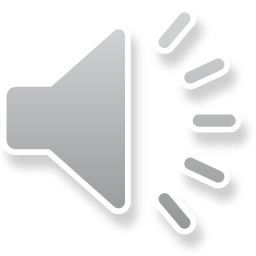 [Speaker Notes: Checked Kham
46 Ascention & Pentacost
1. Great Commission/Ascension - Acts 1:1-8; Matthew 28:18-20; Acts 1:9-11 (Left
Top)
2. Receiving Holy Spirit - Acts 2:1-4 (Right Top)
3. Peter Addresses the crowd - Acts 2:5-41 (Right Bottom)
4. Community of Believers - Acts 2:42-47 (Left Bottom)]
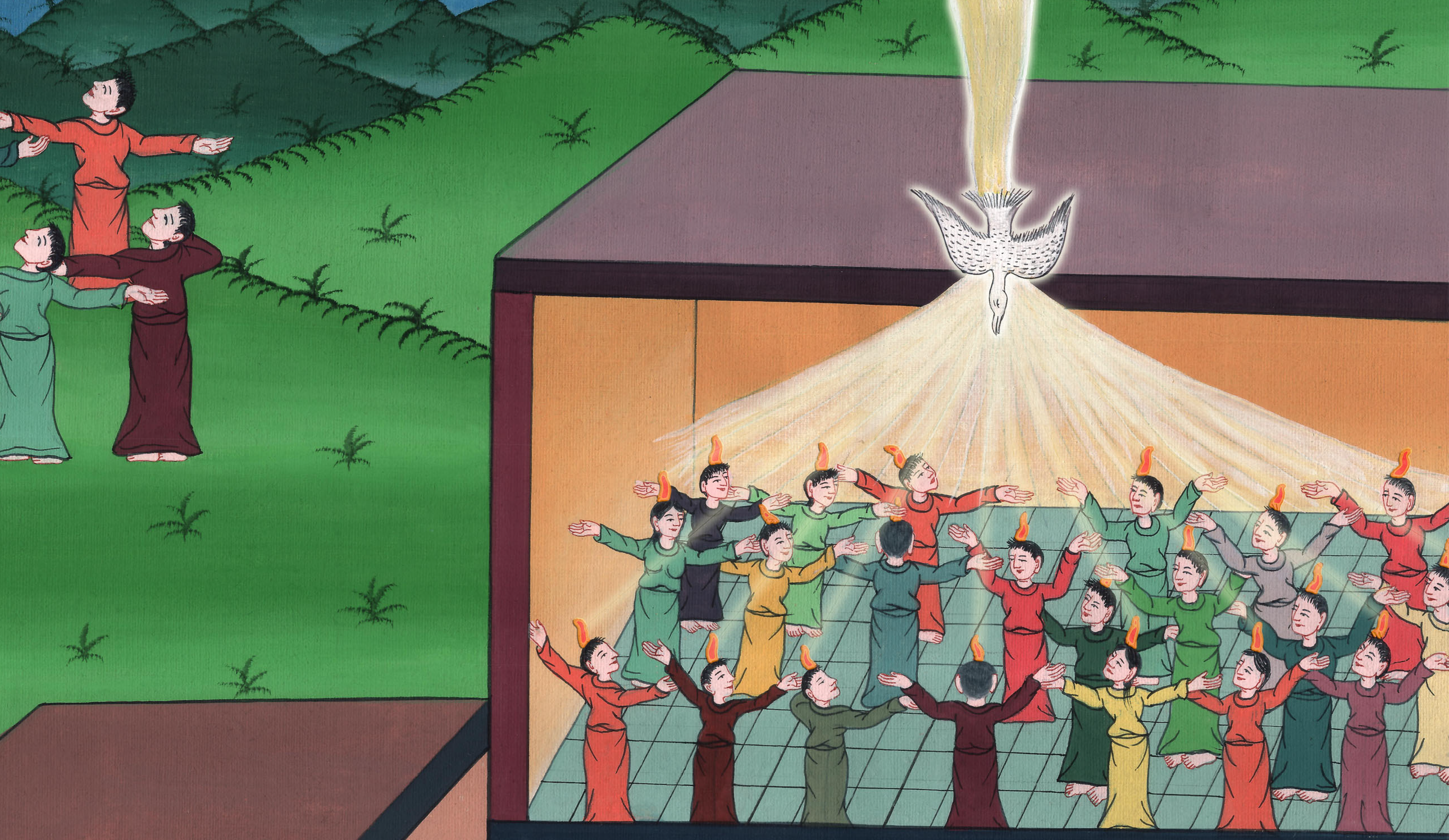 མཛད་པ 1,2
དམ་པའི་ཐུགས་ཉིད་ཕེབས་པའི་སྐོར།
མཛད་པ 1,2
དམ་པའི་ཐུགས་ཉིད་ཕེབས་པའི་སྐོར།
Receiving the Holy Spirit - Acts 1:12-14, 2:1-21
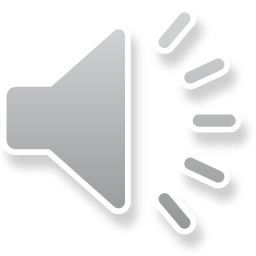 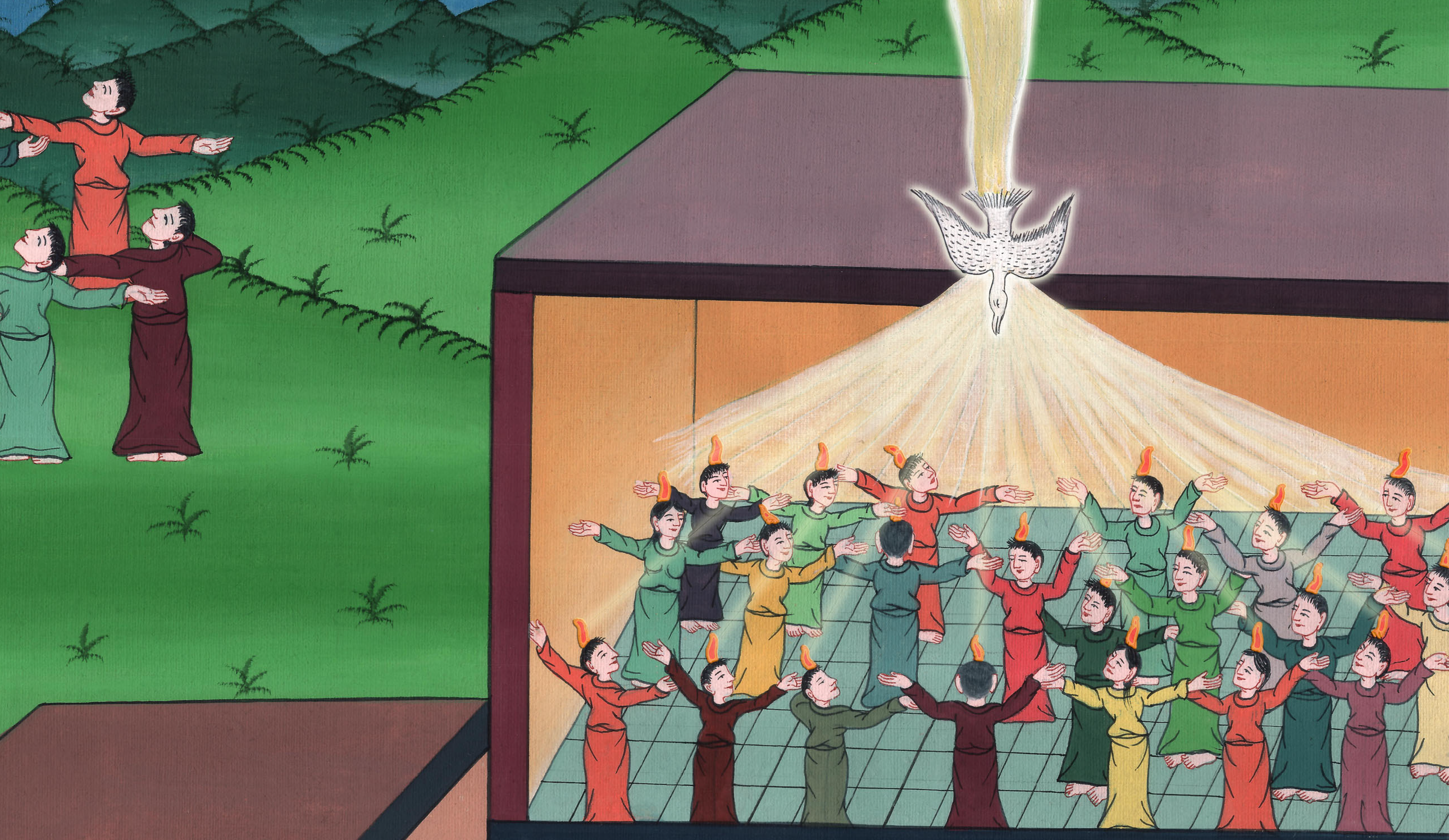 མཛད་པ 1,2
དམ་པའི་ཐུགས་ཉིད་ཕེབས་པའི་སྐོར།
This work is licensed under a Creative Commons Attribution-ShareAlike 4.0 International License
12དེ་ནས་སྐུ་ཚབ་རྣམས་ཡེ་རུ་ཤ་ལེམ་དང་ཐག་ཉེ་བ་སྟེ་སྤྱི་ལེ་གཅིག་ཙམ་གྱི་ས་ལ་ཆགས་པའི་སྐྱུར་རུ་ཤིང་ཟེར་བའི་རི་ནས་ཡེ་རུ་ཤ་ལེམ་དུ་ཕྱིར་ལོག
12Then they returned to Jerusalem from the Mount of Olives, which is near the city, a Sabbath day’s journey (about 900 metres) away.
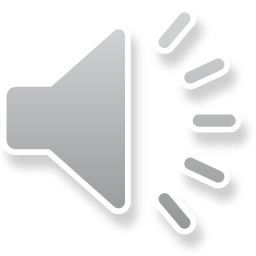 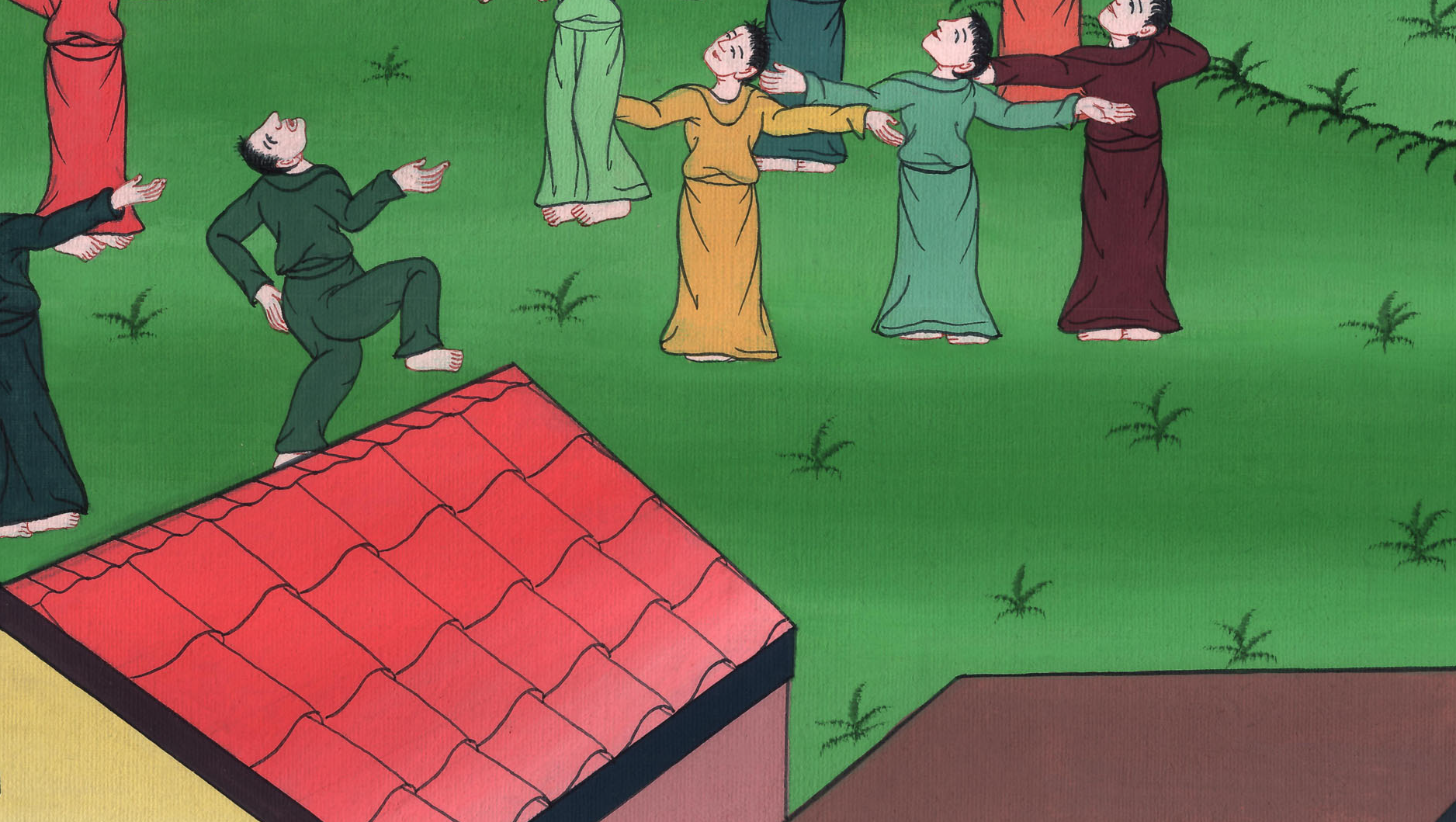 མཛད་པ 1:12
13གྲོང་ཁྱེར་ལ་སླེབས་ནས་ཁོང་ཚོའི་བཞུགས་སའི་ཐོག་ཁང་ནང་དུ་འཛུལ།…14ཁོང་ཚོ་ཚང་མ་དང༌། གཙོ་བོ་ཡེ་ཤུའི་ཡུམ་མིར་ཡམ་ཚུད་པའི་བུད་མེད་དང༌། ཁོང་གི་གཅུང་པོ་རྣམས་དུས་རྒྱུན་དུ་འཛོམས་ནས་བློ་སེམས་གཅིག་མཐུན་གྱི་སྒོ་ནས་སྨོན་ལམ་འདེབས་བཞིན་ཡོད།
13When they arrived, they went to the upper room where they were staying:… 14With one accord they all continued in prayer, along with the women and Mary the mother of Jesus, and with His brothers.
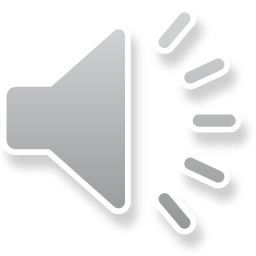 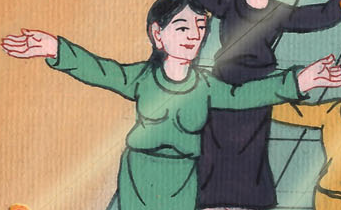 མཛད་པ 1:13,14
2:1ཉི་མ་ལྔ་བཅུ་པའི་དུས་ཆེན་ལ་སླེབས་སྐབས་ཁོ་ཚོ་ཚང་མ་ས་ཆ་གཅིག་ཏུ་འཛོམས་པ་དང༌།
2:1(The feast of Pentecost was ten days after Jesus went up to heaven) 1When the day of Pentecost  came, they were all together in one place.
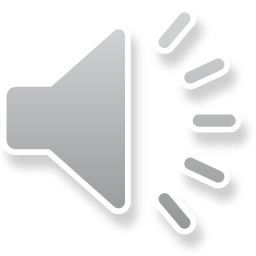 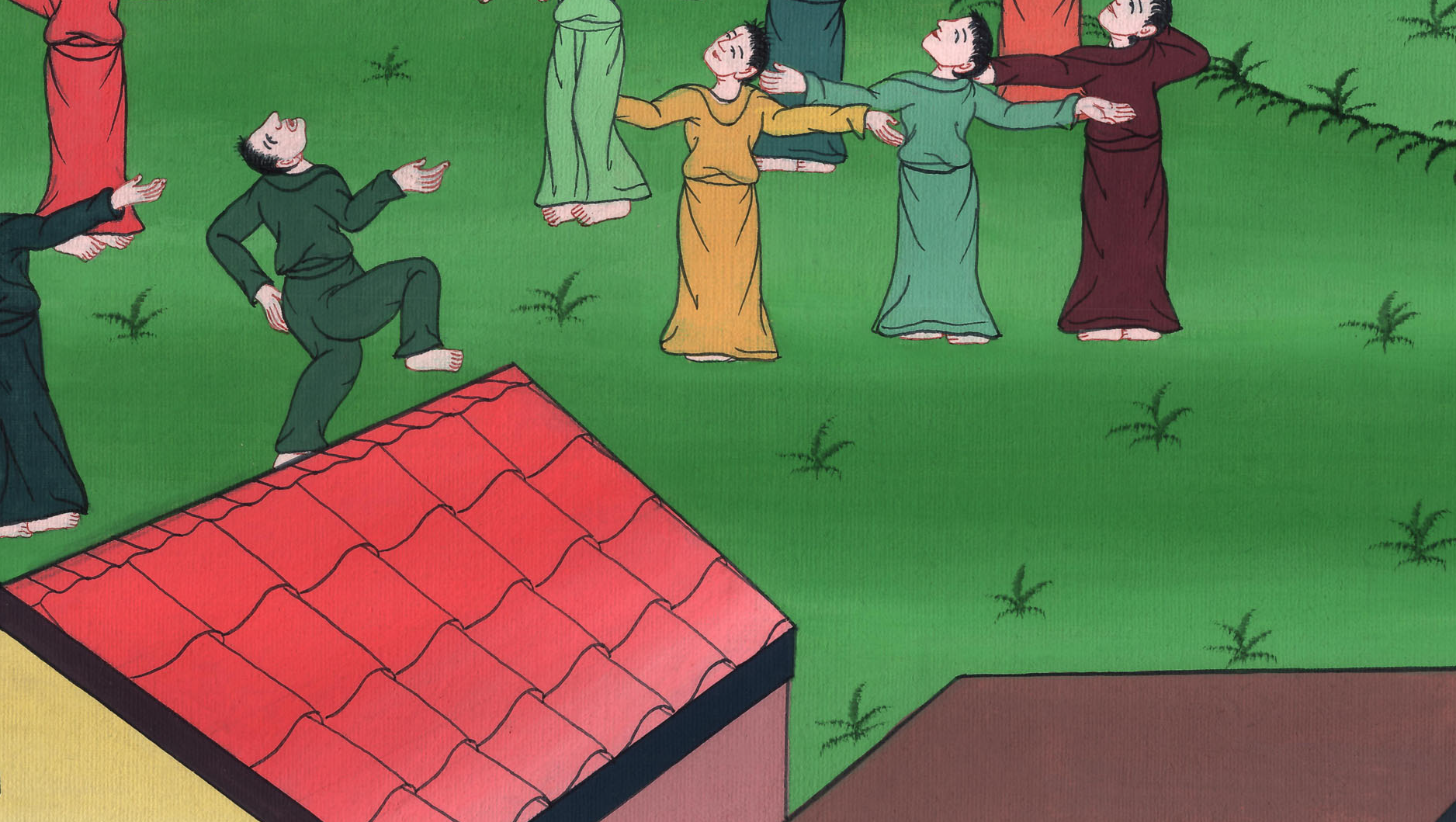 མཛད་པ 2:1
2གློ་བུར་དུ་དཀོན་མཆོག་གི་ཞིང་ཁམས་ནས་ཧུར་ཧུར་དུ་རྒྱག་པའི་རླུང་དང་འདྲ་བའི་སྒྲ་ཞིག་བྱུང་བ་དང༌། དེས་ནི་ཁོ་ཚོ་སྡོད་སའི་ཁང་པ་ཆ་ཚང་ཁྱབ།
2Suddenly a sound like a mighty rushing wind came from heaven and filled the whole house where they were sitting.
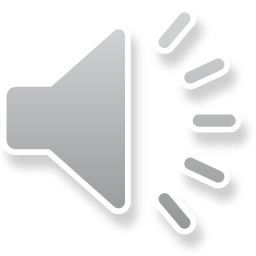 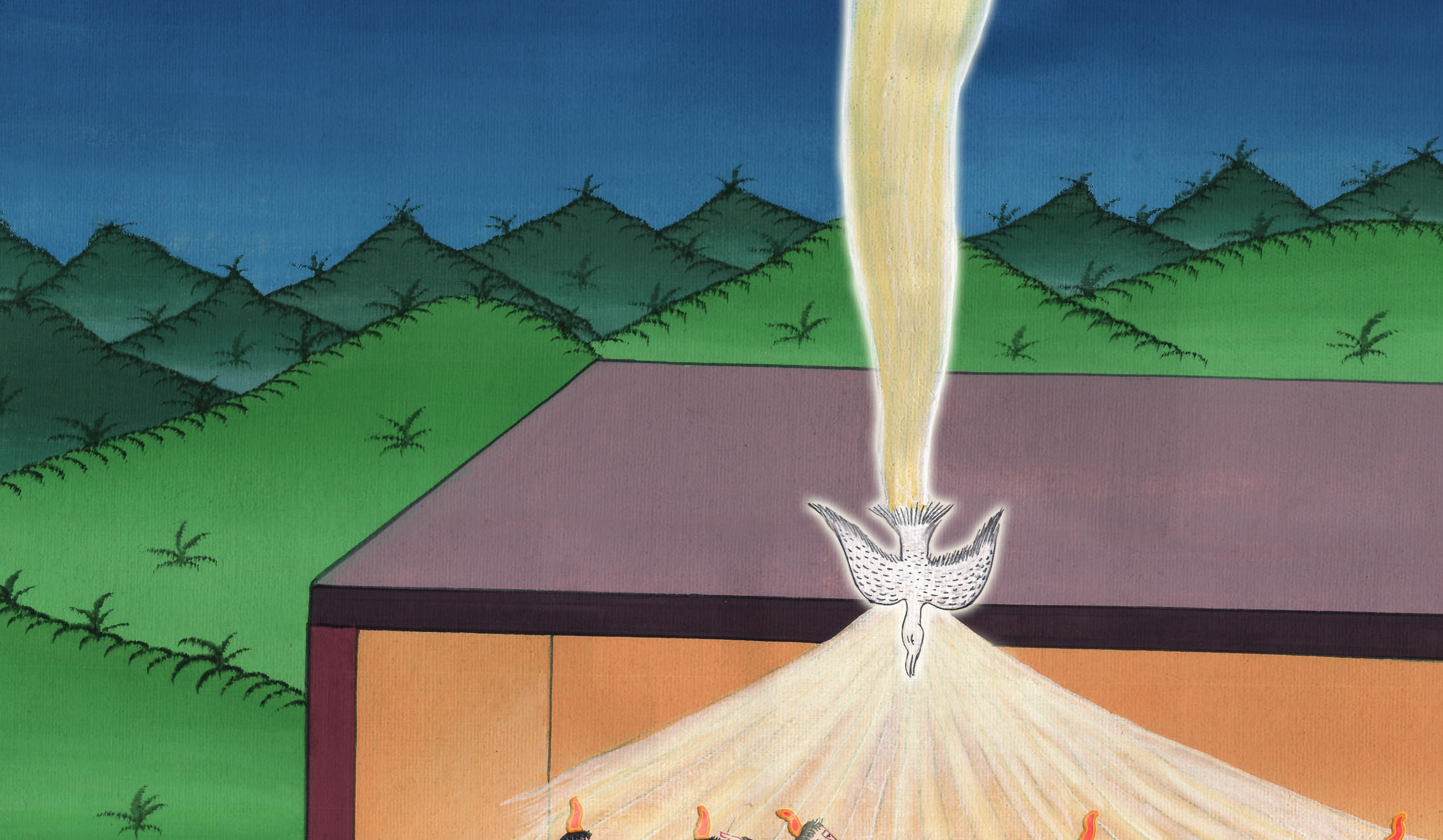 མཛད་པ 2:2
3མེ་ལྟར་གྱི་ལྕེ་རྣམས་ཁོ་ཚོའི་མདུན་དུ་མངོན་སུམ་དུ་གྱུར་ནས་བྲལ་ཏེ་སོ་སོའི་སྟེང་ལ་གནས།
3They saw tongues like flames of fire that separated and came to rest on each of them.
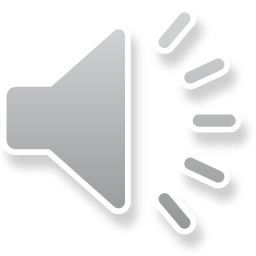 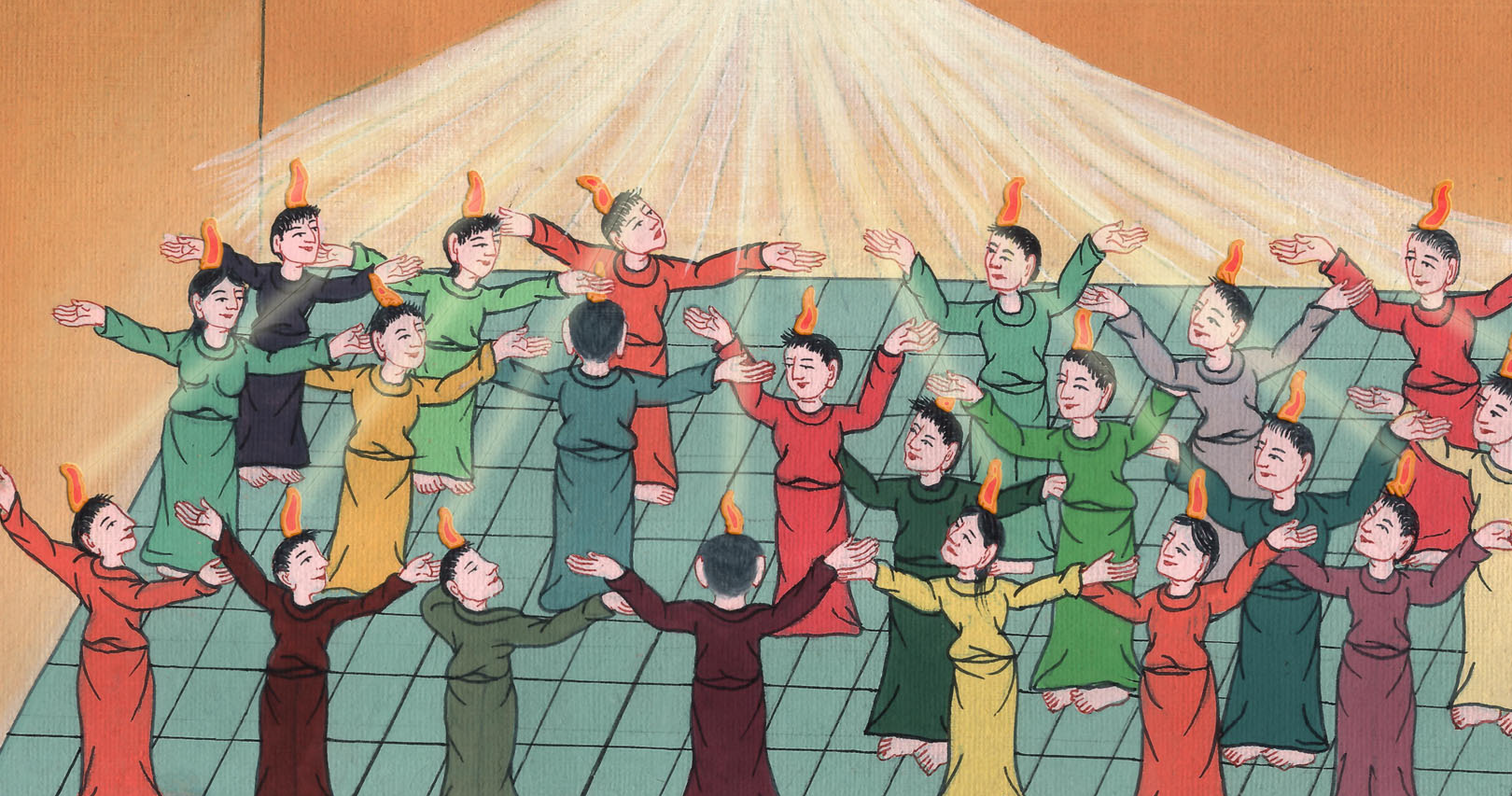 མཛད་པ 2:3
4དཀོན་མཆོག་གི་དམ་པའི་ཐུགས་ཉིད་ཀྱིས་ཁོ་ཚོ་ཚང་མ་གང་བར་གྱུར་ཞིང༌། དམ་པའི་ཐུགས་ཉིད་ཀྱིས་ནུས་མཐུ་གནང་བ་བཞིན་དུ་ཁོ་ཚོས་སྐད་རིགས་གཞན་རྣམས་སྤྱད་ནས་སྐད་ཆ་བཤད།
4And they were all filled with the Holy Spirit and began to speak in other tongues as the Spirit enabled them.
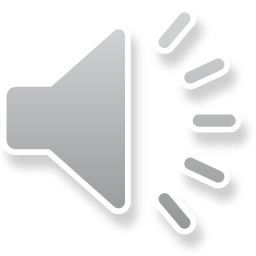 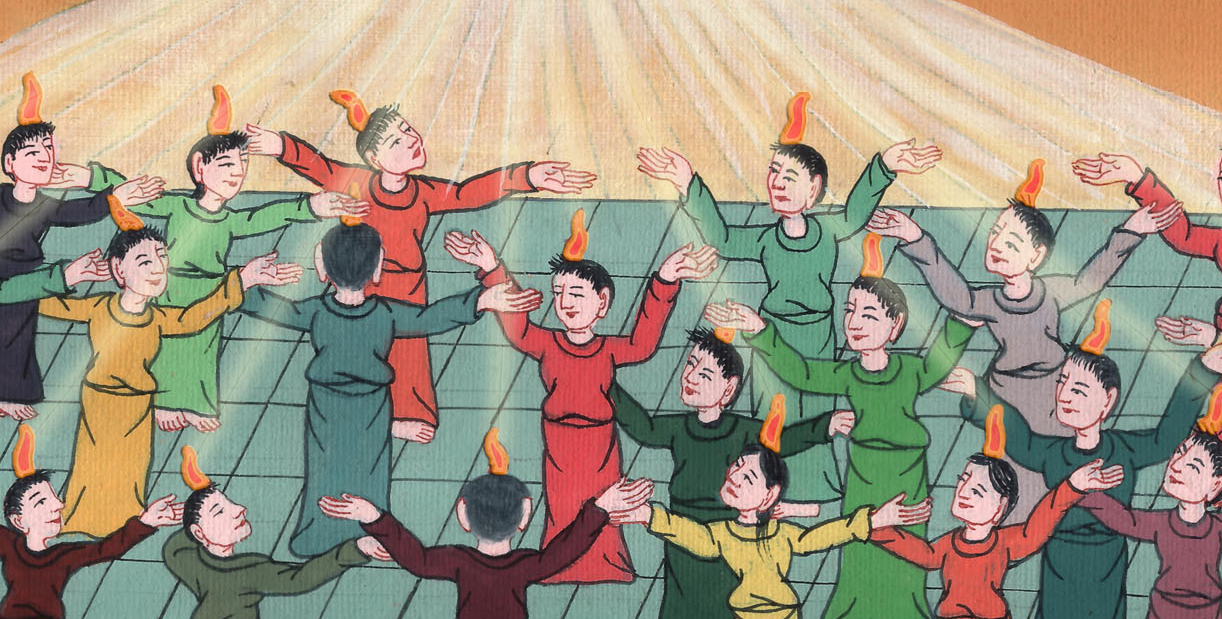 མཛད་པ 2:4
5ཡང་ནམ་མཁའི་འོག་ཏུ་མི་རིགས་ཀུན་ནས་སེམས་དྲང་པོ་དང་ཆོས་སེམས་དང་ལྡན་པའི་ཡ་ཧུ་དཱ་པ་རྣམས་ཡེ་རུ་ཤ་ལེམ་ལ་གནས་པ་དང༌།
5Now there were dwelling  in Jerusalem God-fearing Jews from every nation under heaven.
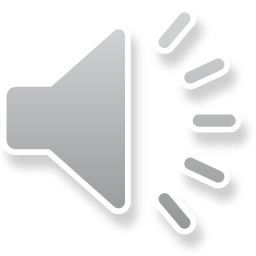 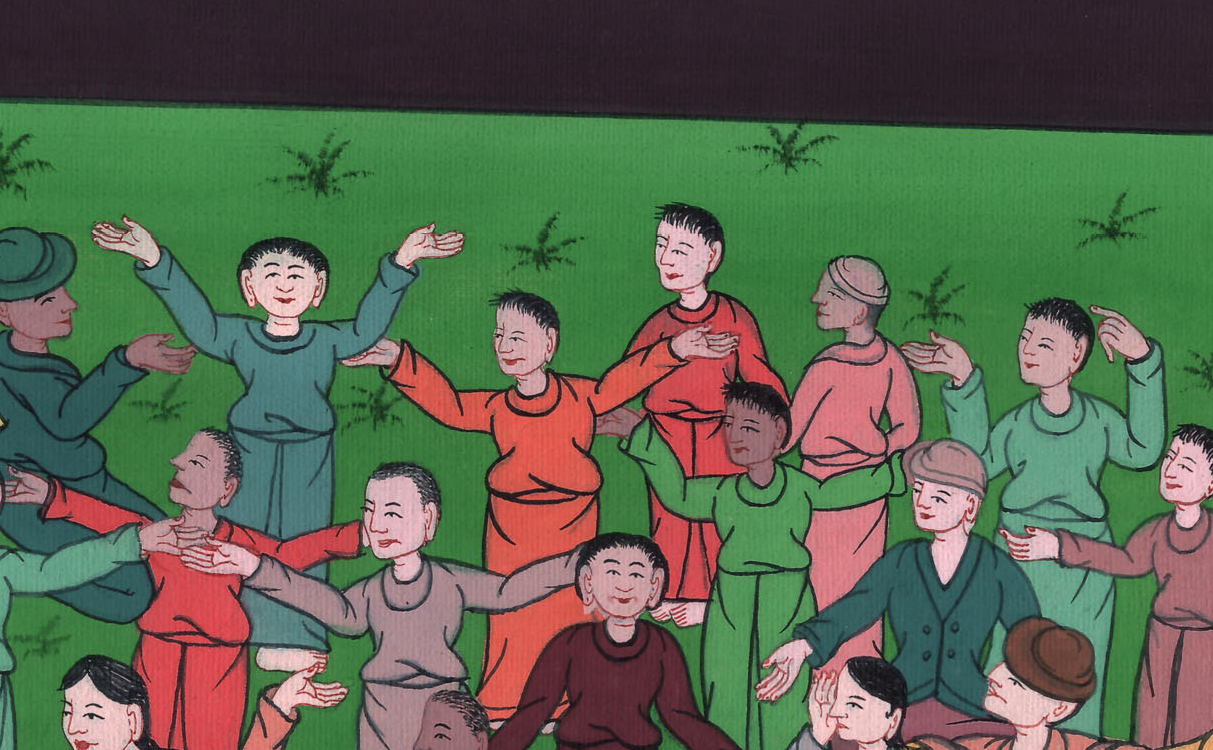 མཛད་པ 2:5
6སྒྲ་དེ་བྱུང་བས་མི་ཚོགས་མང་པོ་ཞིག་འཛོམས་ཤིང༌། དེ་རྣམས་ཀྱིས་རང་རང་གི་སྐད་དད་ལྡན་པ་རྣམས་ཀྱིས་བཤད་པར་ཐོས་ནས་ཐེ་ཚོམ་སྐྱེས།
6And when this sound rang out, a crowd came together in bewilderment, because each one heard them speaking his own language.
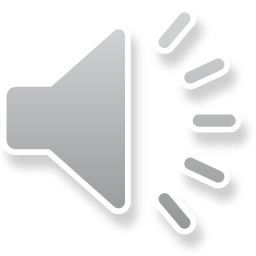 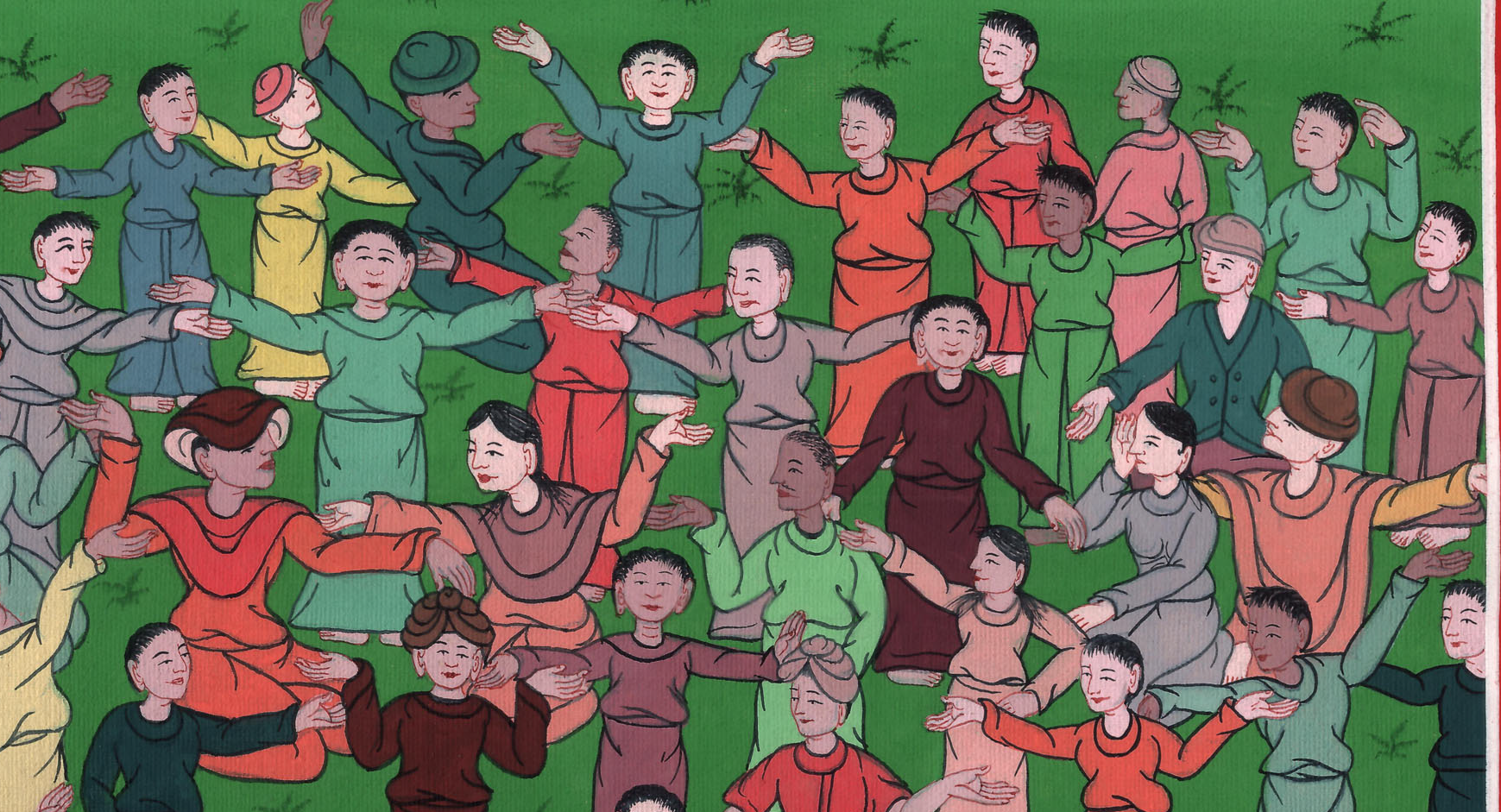 མཛད་པ 2:6
7ཧ་ལས་ཏེ་ཡ་མཚན་ཆེན་པོར་གྱུར་བས་ཁོ་ཚོས་“གཏམ་ཤོད་མཁན་འདི་ཚོ་ཚང་མ་ག་ལིལ་པ་མ་ཡིན་ནམ། 8ཡང་ཁོ་ཚོས་རང་རེའི་ཕ་སྐད་སྤྱད་ནས་གཏམ་བྱེད་པར་ང་ཚོས་ཐོས་པ་དེ་ཅི་ལ་སྲིད།
7Astounded and amazed, they asked, “Are not all these men who are speaking Galileans? 8How is it then that each of us hears them in his own native language?
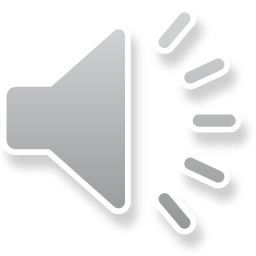 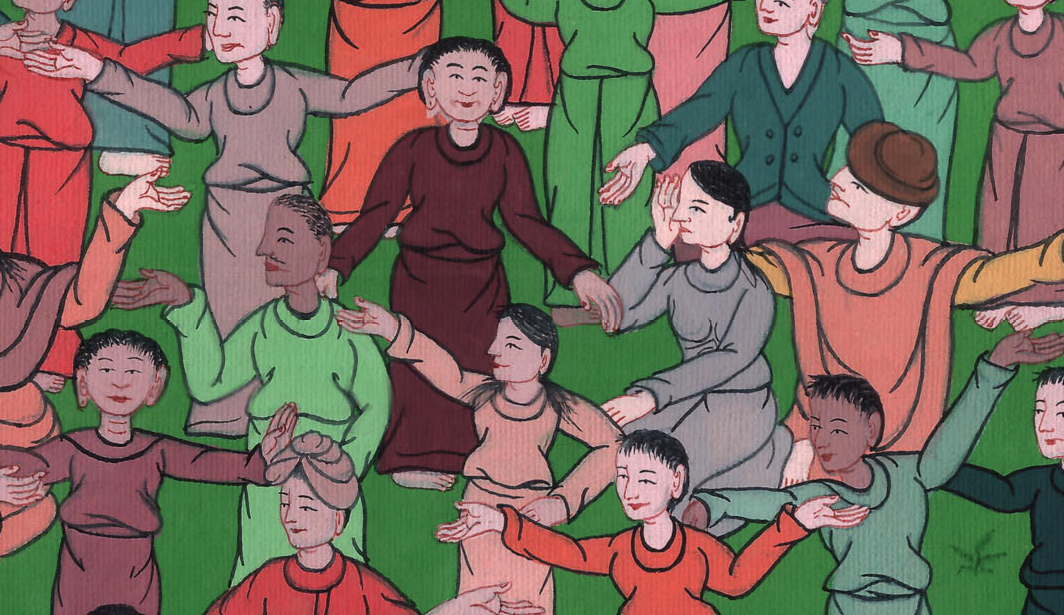 མཛད་པ 2:7,8
11ཀེ་རེ་ཊེ་དང༌། ཨ་རབ་པ་རྣམས་བཅས་མི་དེ་ཚོས་ང་ཚོ་རང་རང་གི་སྐད་ལ་དཀོན་མཆོག་གི་ངོ་མཚར་ཆེ་བའི་མཛད་པ་སྒྲོག་པར་ཐོས་”ཞེས་སྨྲས།
(We all come from many different countries, and speak many different languages)11… we hear them declaring the wonders of God in our own tongues!”
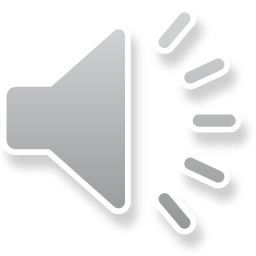 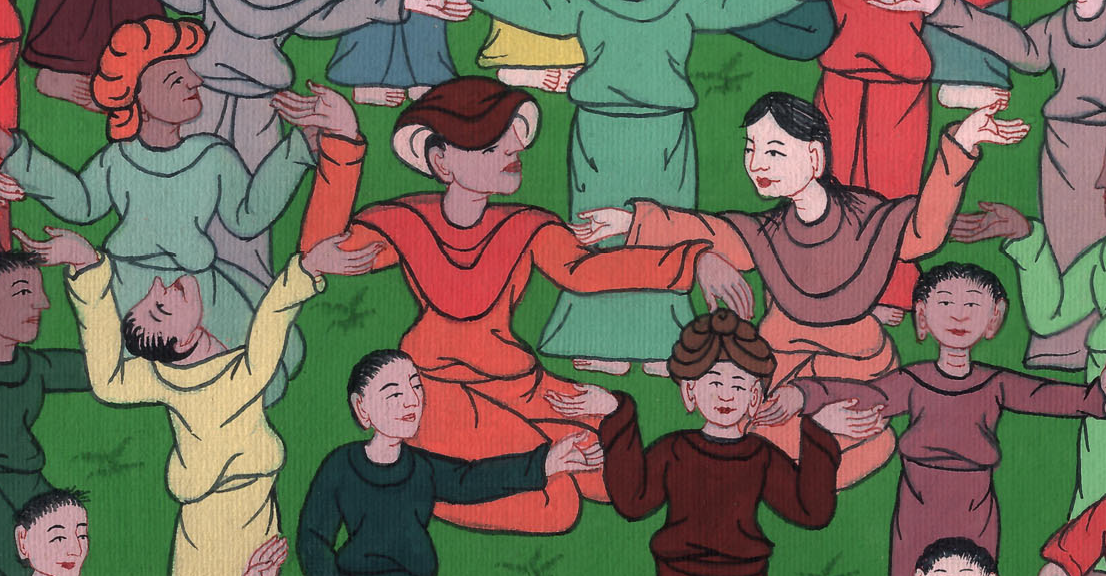 མཛད་པ 2:10,11
12ཡང་ཁོ་ཚོ་ཚང་མ་ཧ་ལས་ཏེ་ཐེ་ཚོམ་སྐྱེས་པས་གཅིག་གིས་གཅིག་ལ་“འདིའི་དོན་ཅི་ཡིན་”ཞེས་བཤད། 13འོན་ཀྱང་གཞན་པ་རྣམས་ཀྱིས་ཁྲེལ་དགོད་བྱས་ཏེ་“ཁོ་ཚོ་རྒུན་ཆང་མངར་མོས་བཟི་བ་ཡིན་”ཞེས་ཟེར།
12Astounded and perplexed, they asked one another, “What does this mean?”
13But others mocked them and said, “They are drunk on new wine!”
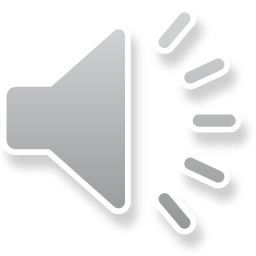 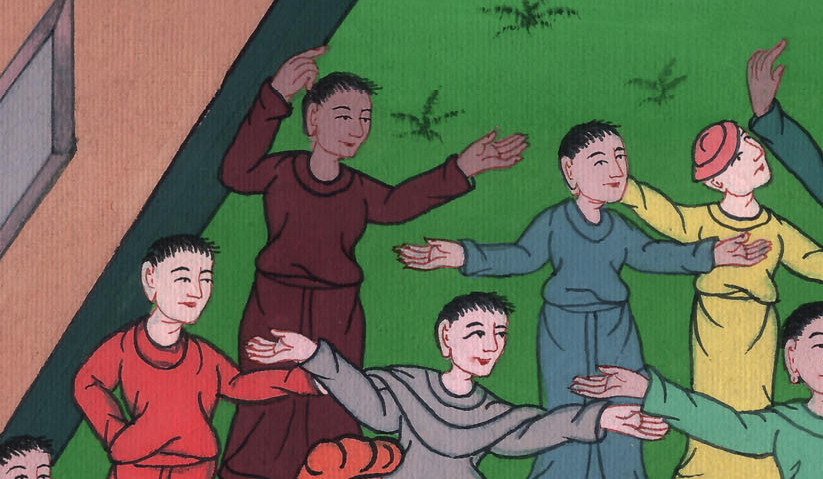 མཛད་པ 2:12,13
14དེ་ནས་པེ་ཏྲོས་སྐུ་ཚབ་བཅུ་གཅིག་པོ་དང་མཉམ་དུ་ལངས་ཏེ་སྐད་ཆེན་པོས་མི་ཚོགས་ལ་“ཡ་ཧུ་དཱ་ཡུལ་པ་དང་ཡེ་རུ་ཤ་ལེམ་ལ་གནས་པ་ཐམས་ཅད། ངས་དོན་འདི་གསལ་བཤད་བྱེད་རྒྱུ་ཡིན་པས་ང་ལ་ནན་གྱིས་ཉོན་དང༌།
14Then Peter stood up with the Eleven, lifted up his voice, and addressed the crowd: “Men of Judea and all who dwell in Jerusalem, let this be known to you, and listen carefully to my words.
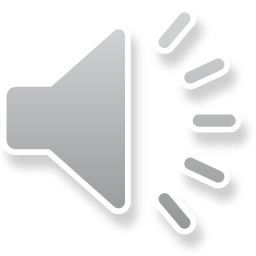 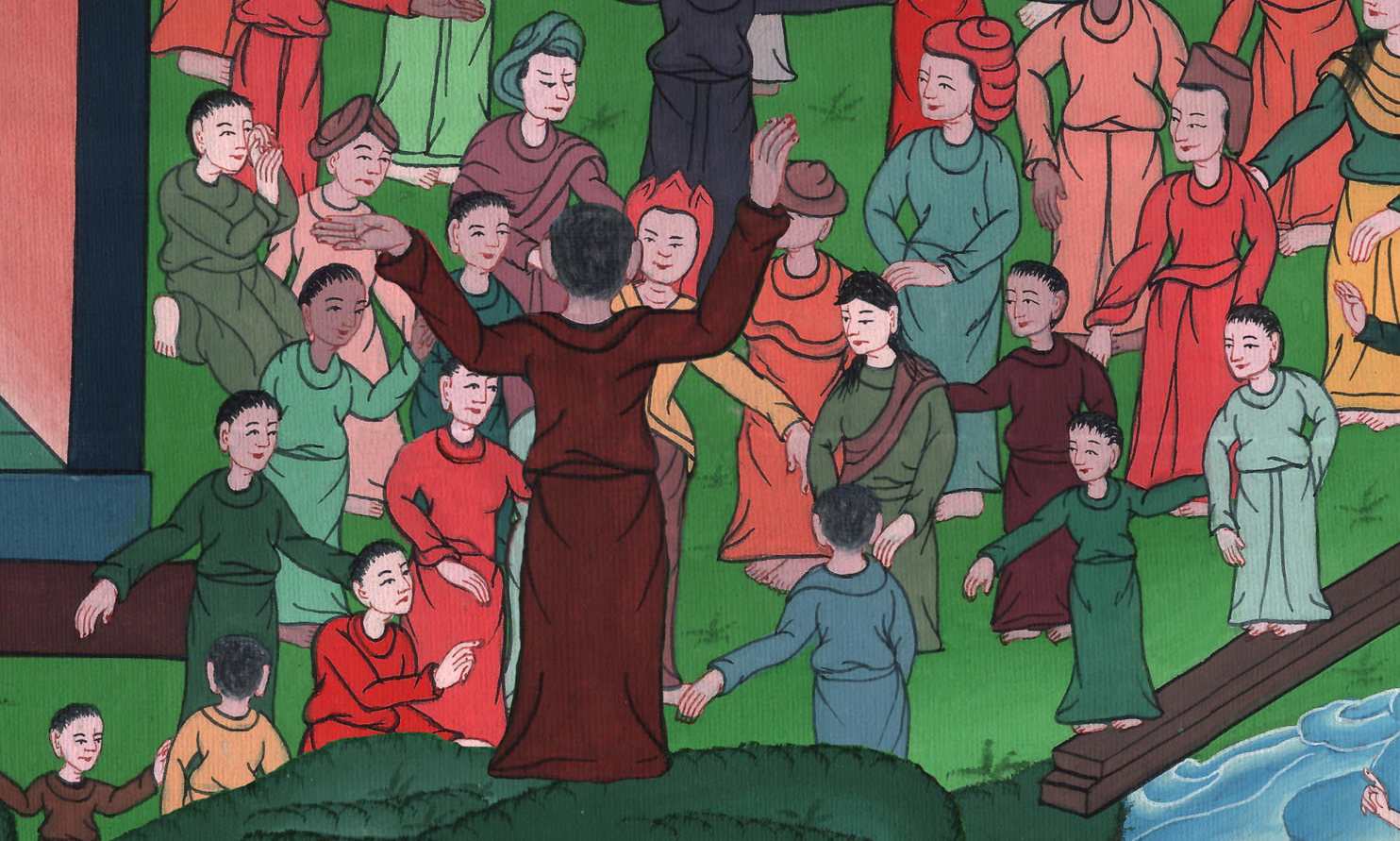 མཛད་པ 2:14
15ད་ལྟ་ཞོགས་པའི་ཆུ་ཚོད་དགུ་པ་ལས་མ་ཡིན་པས་ཁྱེད་ཚོའི་སེམས་ལ་མི་འདི་ཚོ་ཆང་གིས་ར་བཟི་བར་སྙམ་ན་ཡང་དེ་ལྟར་མིན། 16དེ་ལས་ལྡོག་སྟེ་ཁྱེད་ཀྱིས་གང་ཐོས་པ་དེ་ལུང་སྟོན་པ་ཡོ་ཨེལ་གྱིས་ལུང་བསྟན་དང་མཐུན་ཏེ།
15These men are not drunk, as you suppose. It is only the third hour of the day (9 o’clock)! 16No, this is what was spoken by the prophet Joel:
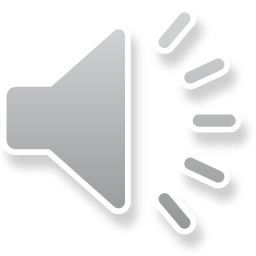 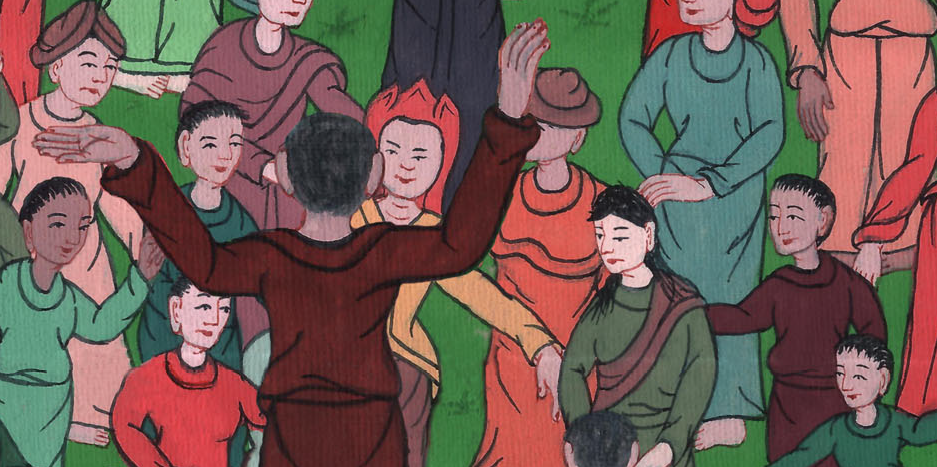 མཛད་པ 2:15,16
17དཀོན་མཆོག་གིས་ནམ་དུས་མཐའ་མའི་སྐབས་སུ། །
ཁོང་གི་བཀའ་བསྩལ་ང་ཡི་ཐུགས་ཉིད་དེ། །
མི་ཡི་རིགས་ཅན་ཀུན་ལ་གནང་འགྱུར་ཏེ། །
ཁྱེད་ཀྱི་བུ་དང་བུ་མོས་ལུང་བསྟན་ཞིང༌། །
སྐྱེས་པ་གཞོན་ནུ་རྣམས་ལ་ཞལ་གཟིགས་འོང༌། །
ཁྱེད་ཀྱི་རྒན་རྒོན་རྣམས་ལ་རྨི་ལམ་འབྱུང༌། །
17‘In the last days, God says,
I will pour out My Spirit on all people.
Your sons and daughters will prophesy,
your young men will see visions,
your old men will dream dreams.
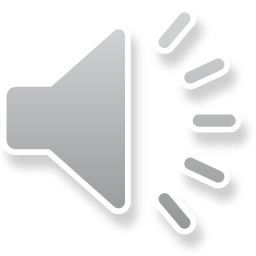 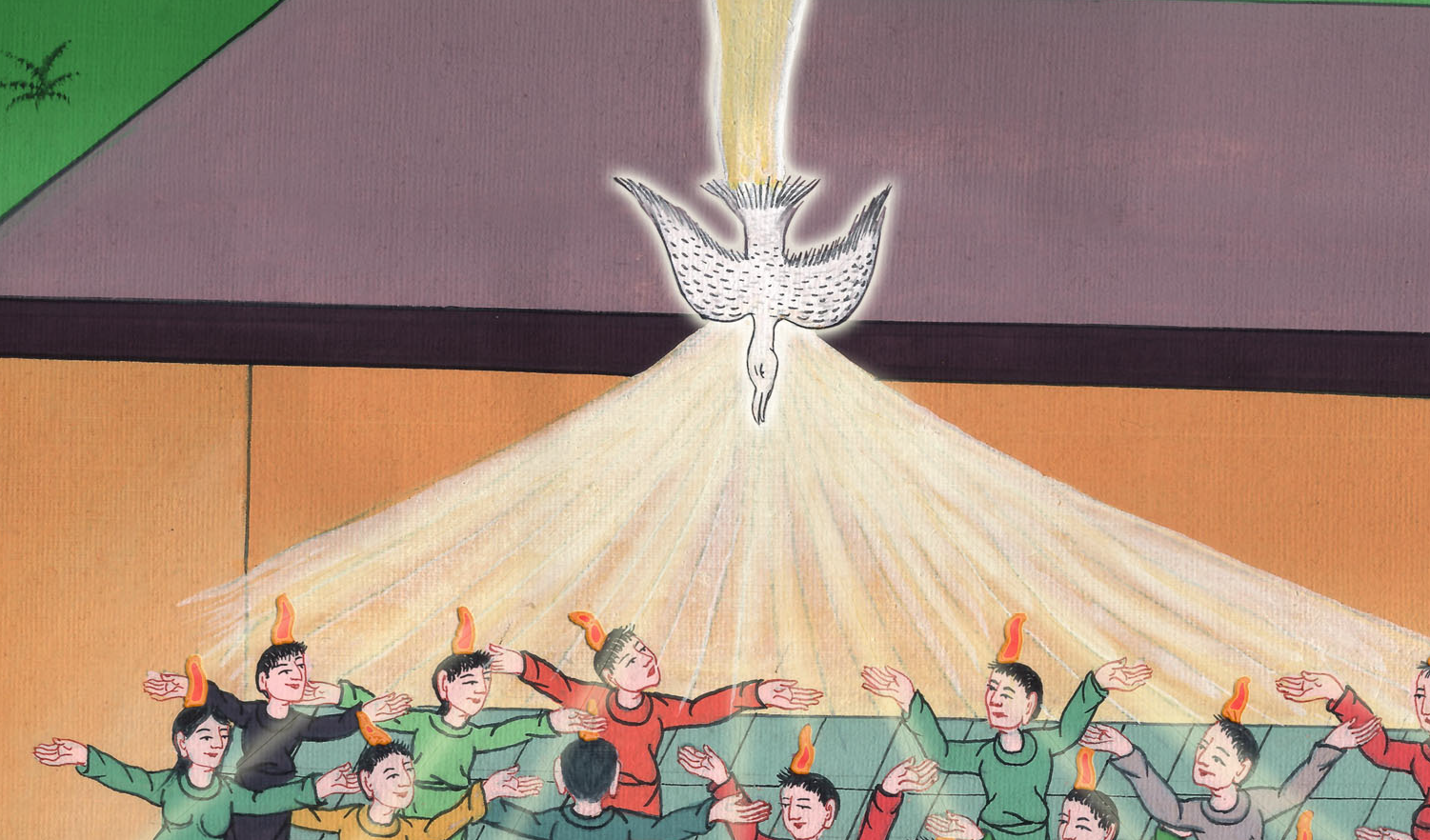 མཛད་པ 2:17
18དུས་དེར་ང་ཡི་གཡོག་པོ་གཡོག་མོ་ལའང༌། །
ང་ཡི་ཐུགས་ཉིད་བསྩལ་གནང་འགྱུར་ནས་ནི། །
དེ་དག་གིས་ཀྱང་ལུང་བསྟན་འཆད་ངེས་ཡིན། །
18Even on My menservants and maidservants
I will pour out My Spirit in those days,
and they will prophesy.
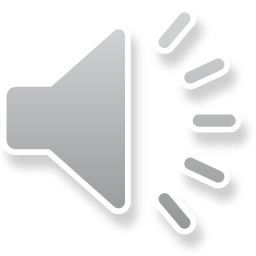 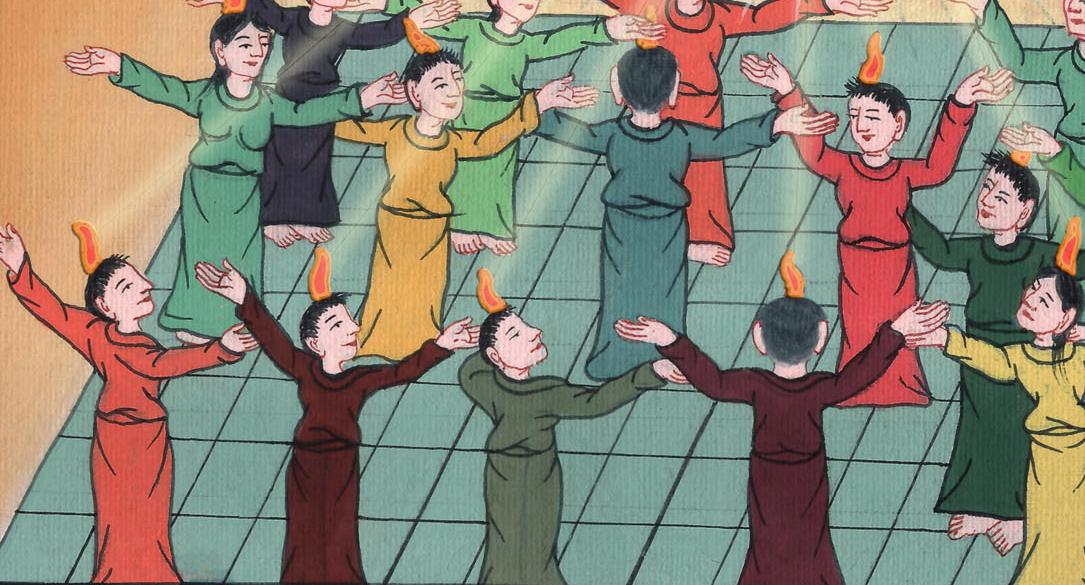 མཛད་པ 2:18
19ང་ཡིས་ནམ་མཁར་ངོ་མཚར་བྱ་བ་དང༌། །
ས་སྟེང་འདི་རུ་གྲུབ་རྟགས་སྟོན་པར་འགྱུར། །
ཁྲག་དང་མེ་དང་དུད་རླངས་འབྱུང་བར་འགྱུར། །
19I will show wonders in the heavens above
and signs on the earth below,
blood and fire and billows of smoke.
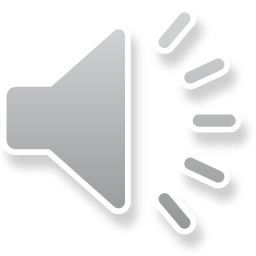 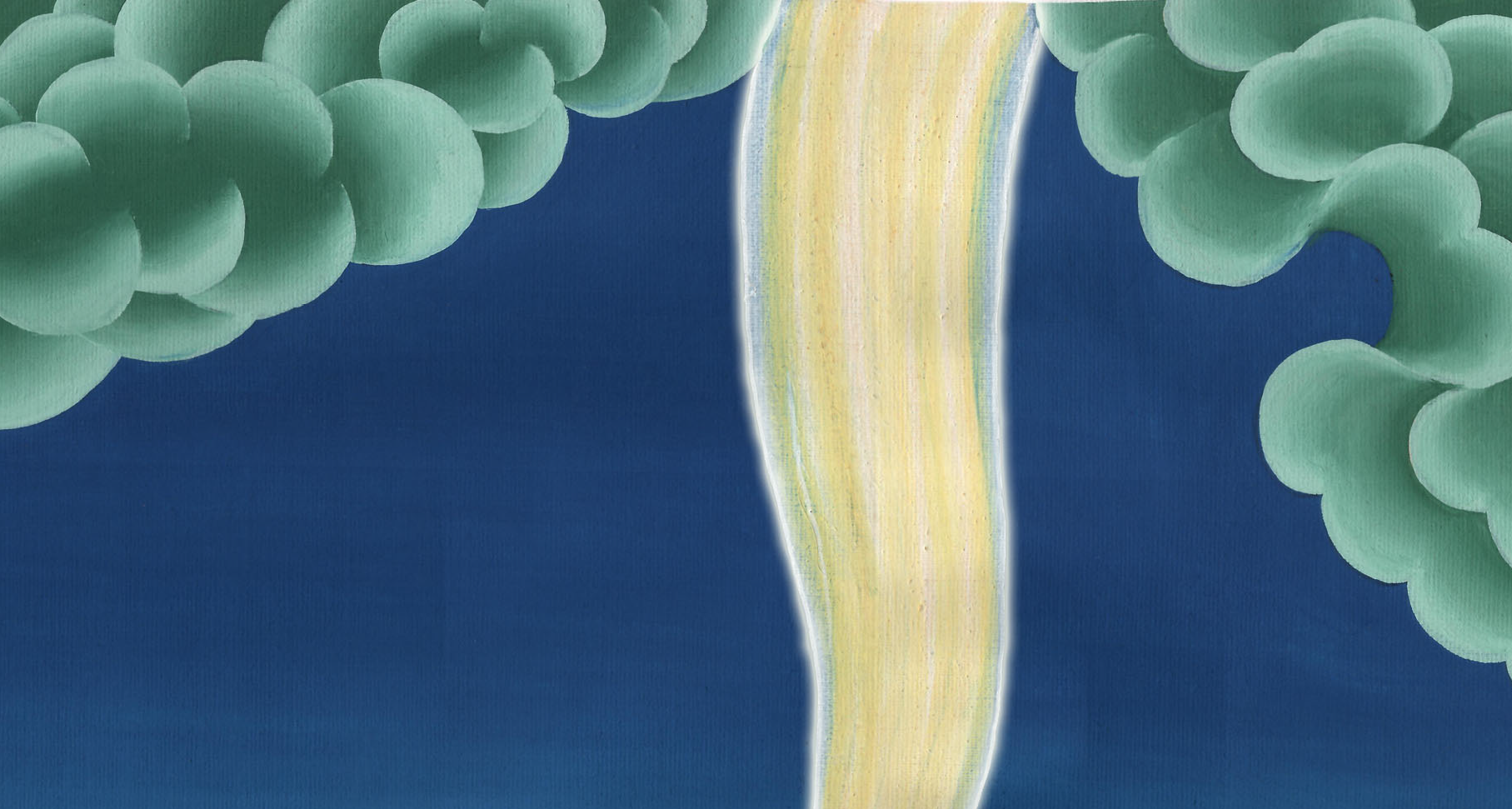 མཛད་པ 2:19
20གཙོ་བོའི་ཁྱད་འཕགས་ཉིན་མོ་མ་ཟིན་བར། །
ཉི་མ་མུན་དང་ཟླ་བ་ཁྲག་ཏུ་འགྱུར། །
20The sun will be turned to darkness,
and the moon to blood,
before the coming of the great and glorious Day of the Lord.
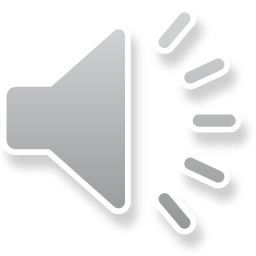 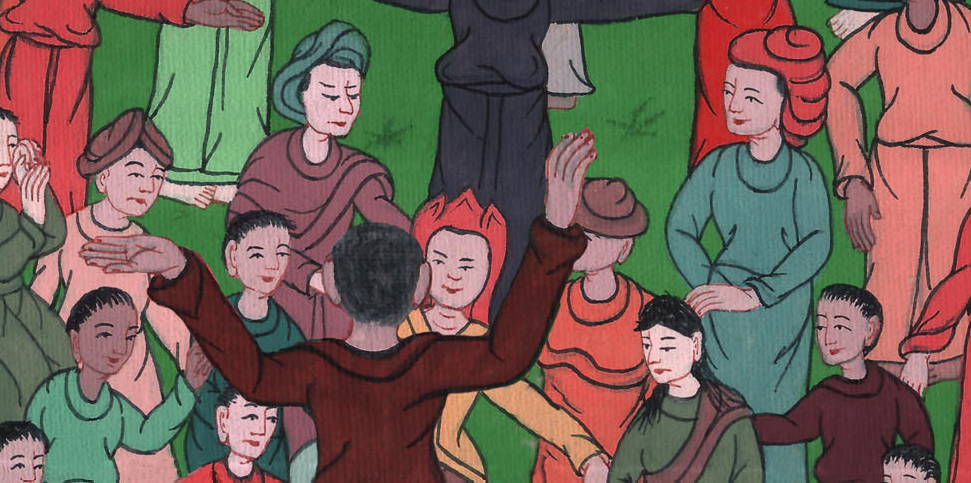 མཛད་པ 2:20
21དེ་དུས་གཙོ་བོའི་མཚན་ནས་བརྗོད་མཁན་རྣམས། །
སྐྱབས་ནས་ཐར་པ་ཐོབ་པར་ཐེ་ཚོམ་མེད། །
ཅེས་གསུངས་སོ། །
21And everyone who calls on the name of the Lord
will be saved.’
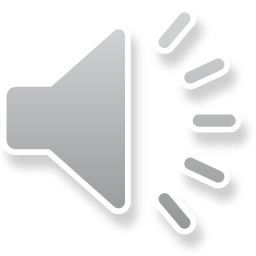 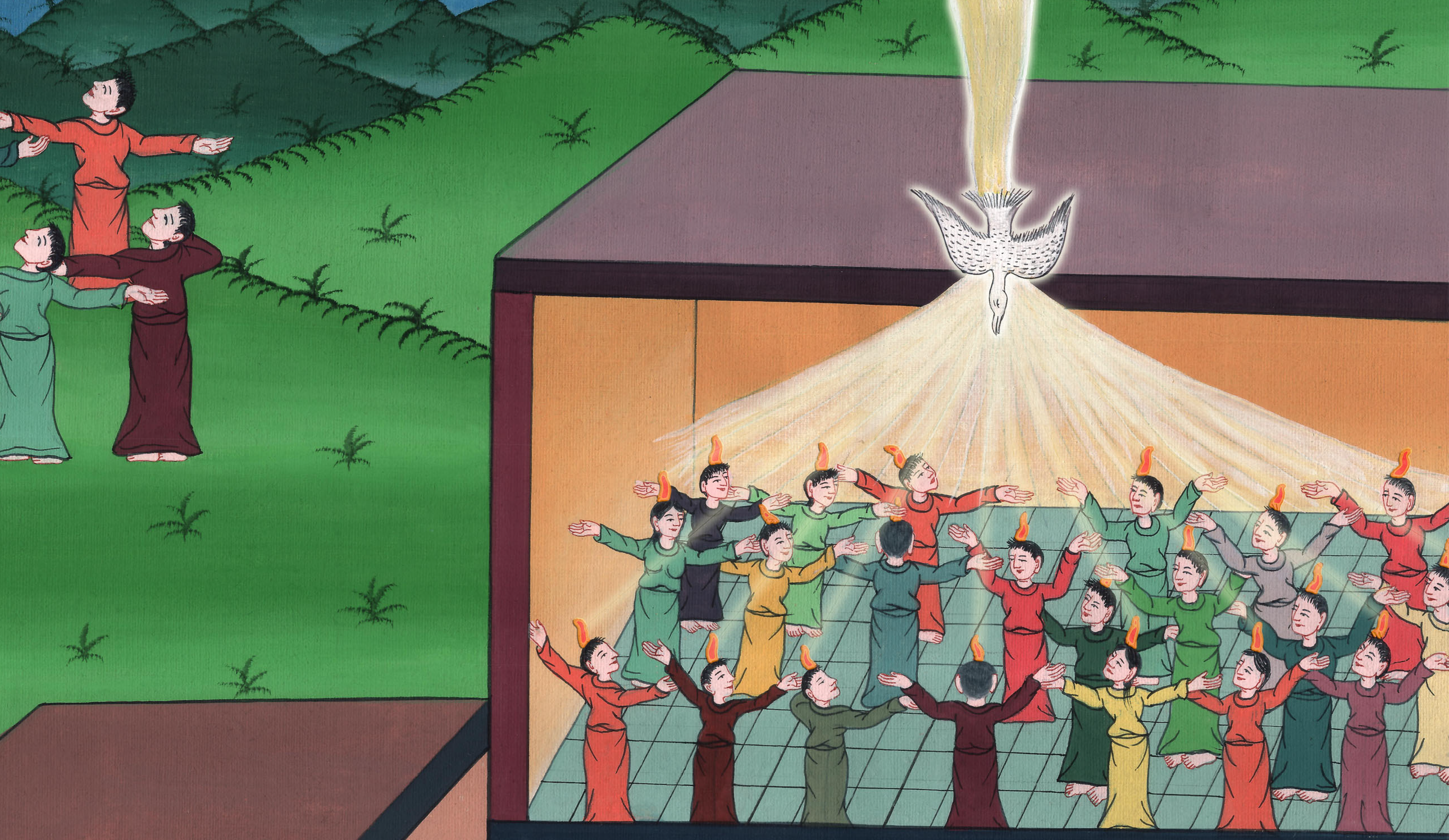 མཛད་པ 2:21